Impact op medewerkers na verlies van een leerling
Petra van Assenbergh- van Leeuwen en Gerda van Es- Noorloos
MWD-studenten van de CHE
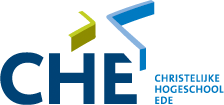 Opzet van deze presentatie
Voorstellen
Inhoud van het onderzoek
Medewerking
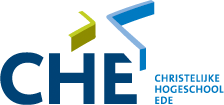 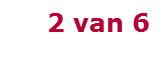 Voorstellen
Deeltijdstudenten CHE, jaar 4
Opleiding Maatschappelijk Werk en Dienstverlening
Afstudeeropdracht vanuit CHE
Opdrachtgever Gomarus
Uitvoering februari – mei 2013
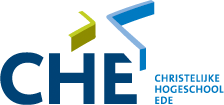 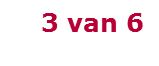 Inhoud en doel onderzoek
Impact op medewerkers na het overlijden                  van een leerling

Medewerkers kunnen hun werk op lange termijn       blijven doen zonder door verlieservaringen               gehinderd te worden.
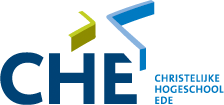 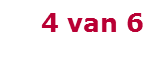 HOOFDVRAAG
Welk beleid is er op het gebied van personeelszorg op de Gomarus Scholengemeenschap in Gorinchem nodig zodat medewerkers hun werk kunnen blijven uitvoeren na een verlieservaring ten gevolge van het overlijden van een leerling?
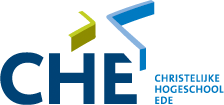 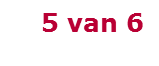 Vraag om jullie medewerking
Ervaringen
Gevoelig thema
Enquête 
Oproep
Vragen
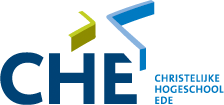 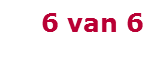 Bedankt!
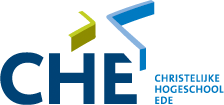